Emploi, RH et travail social
SOMMAIRE
PARTIE I – Zoom sur l’emploi en France
PARTIE II – La RH associative, pour un emploi de qualité
PARTIE III – Crise sanitaire : le travail social sur le devant de la scène
PARTIE IV – Face à l’urgence, la force de l’éthique
[Speaker Notes: Attention, les évolutions en droit social : Matinale d’actus juridiques  13 octobre – C. AUDIAS + plateforme d’appui par échanges de méls.]
I. Zoom sur l’emploi en France
1. La crise après le rebond post crise ?
Au 1er semestre 2020 : 715 000 emplois salariés perdus, + de 6,1 millions de personnes inscrites à Pôle emploi en juillet (6,6 % de + que fin 2019)

De mars à mai : 1,283 million demandes de chômage partiel déposées par 1,015 million d’entreprises – 12,4 millions de salariés au chômage partiel

Demandeurs d’emploi : entre 8 mars et 2 mai : +680 000 / mai 

Taux de chômage : 7,1 % de la population active en aoûtmais 9,5 % prévu fin 2020 (8,4 % janvier 2019)

Taux de chômage au 2è trimestre :       pour les moins de 25 ans (+1,8 point).
I. Zoom sur l’emploi en France
2. L’impact du Covid-19 sur l’emploi des jeunes

Fin 2019 : + de 19 % des moins de 25 ans recherchaient un emploi, soit deux fois plus que le taux de chômeurs dans la population active, alors à 8,1 %

Avec la crise sanitaire, entre 165 000 et 320 000 jeunes supplémentaires pourraient être au chômage au second semestre 2020
Plan d’aide d’urgence à l’emploi « 1 jeune, 1 solution » destiné aux 16-25 ans dont : 
 Une aide de 4 000 € versée aux entreprises qui embauchent un jeune en CDI ou en CDD, entre le 1er août et le 1er janvier 2021 ;
 La formation de 200 000 jeunes supplémentaires vers les métiers et les filières d’avenir (transition écologique, numérique, soins et santé…) ;
 300 000 parcours d’insertion, dont 60 000 parcours emploi compétences (qui remplacent depuis 2018 les emplois aidés) et 35 000 contrats supplémentaires en 2021 pour le secteur de l’insertion par l’activité économique (IAE).
- multiplication des emplois précaires et un phénomène de déclassement = augmentation  du nombre de burn-out des jeunes actifs (manque de sens + surcharge)
[Speaker Notes: Dans le premier axe, « apporter un appui structurel aux associations et les accompagner dans leurs transitions », le Gouvernement entend :
« Promouvoir les groupements d’employeurs » par le lancement d’appels à projets territoriaux permettant d’obtenir une subvention au fonds associatif et un poste FONJEP.
« Augmenter les moyens alloués à la formation des bénévoles pour accompagner les transitions » dans le cadre du FDVA formation qui se verrait abondé par la récupération des fonds sur les comptes bancaires inactifs des associations.
« Soutenir l’emploi associatif en réorientant les postes FONJEP », avec une augmentation de 4000 unités pour un budget de 7,2 millions d’euros à partir de 2020.
« Lancer une étude d’évaluation et de cartographie des dispositifs locaux de soutien à la vie associative et de l’ESS » avec pour perspective la réforme du DLA et la mise en place d’un guichet unique pour les associations.
« Simplification la vie des associations en poursuivant le développement du ‘compte-asso’ et y adosser un bouquet de services numériques ».
« Déployer plus largement le dispositif ‘Impact Emploi’ en portant la limite d’emplois gérés dans ce cadre à 20 salariés, contre 10 précédemment.
« Stabiliser la gestion des associations » en permettant, pour augmenter les fonds propres, la conservation d’un excédent raisonnable des subventions publiques.]
I. Zoom sur l’emploi en France
3. L’emploi dans le secteur des solidarités : le calme avant la tempête ?
Pour la 3e année consécutive, le nombre d’établissements employeurs est stable : 35 446 en 2019 contre 35 214 en 2018 
( C.f CRDLA social, médico-social, santé et Recherches et solidarités : bilan 2020 de l’emploi associatif sanitaire et social en 2019)
1,128 million d’emplois en 2019 dans les structures privées non lucratives (associations et fondations) du champ sanitaire et social = 58 % de l’ensemble de l’emploi privé non lucratif en France (+0,1 % par rapport à 2018)
L’augmentation de 7,5 % sur 10 ans, entre 2009 et 2019, du nombre d’emplois dans les associations et fondations du secteur sanitaire et social cache une dégradation de la situation ces dernières années
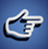 L’emploi dans le secteur des solidarités : le calme avant la tempête ?
Secteur de la santé : emploi : +0,2 % entre 2018 et 2019 ((+0,5 % 2017-2018 et +0,7 % 2016-2017), avec environ 167 000 salariés, = 14,8 % de l’emploi et 21,4 % de la masse salariale distribuée dans l’ensemble non lucratif sanitaire et social.
Hébergement médicalisé : -0,1 % de salariés en 2019 (après -0,6 % de salariés en 2018)
Hébergement social : +0,9 % de salariés en 2019 après +0,3 % en 2018 		 hébergement social pour adultes et familles en difficultés : 
hausse de 5,3 % du nombre de salariés en 2018-2019 (forte demande sociale mais coupe budgétaires et tarifs plafonds aux CHRS = suppression d’emplois):
 personnes en situation de handicap psychique : 
forte baisse d’emplois confirmée (-1,5 % en 2019 après -0,6% en 2018)
personnes âgées :
 -1,9 % en 2019 après -0,2 % en 2018.
Action sociale sans hébergement : avec 568 431 salariés = 1er secteur en nombre d’établissements employeurs et de salariés mais de nouveau -0,1 % salariés
			: accueil de jeunes enfants : +2,3 % sur un an (près de 44 000 salariés). 
			: mais aide à domicile : l’évolution de l’emploi est encore négative (-1,8 %    entre 2018 et 2019) alors que les organisations souhaitent recruter, les demandes d’accompagnement   à domicile ne cessant de croître = tensions fortes sur l’emploi et enjeu de l’attractivité des métiers
II. La RH associative, pour en emploi de qualité
Les ressources humaines, un rôle moteur pour faire face à la crise sanitaire
Ce qu’elles ont assuré:
Réorganiser les lieux de travail, d’accueil et d’hébergement
Préserver la santé des salariés et des personnes, proposer un environnement sûr aux salariés et aux personnes accompagnées comme aux aidants
Assurer un contact régulier avec les représentants du personnel (CSE)
Assurer la continuité de service et de l’activité
Gérer le manque de personnel, organiser le travail, soutenir et réguler la charge au quotidien
Proposer de nouvelles modalités d’accompagnement des personnes, toujours hébergées ou à leur domicile
S’adapter à de nouveaux outils, numériques, télétravail
Connaître et appliquer les nouveaux textes et normes publiés chaque jour, assumer la partie réglementaire et administrative de la prise en charge de la crise et des obligations sanitaires
Gérer le stress des professionnels, des personnes accompagnées et des aidants 



Aujourd’hui le rôle des RH est aussi de :
Se préparer à la mutation de certains métiers qui s’adapteront au nouveau contexte (avec gestes barrières et protocoles de sécurité comme règle constante). 
former les professionnels,
 d’adapter les organisations 
capitaliser sur ce qui a été fait pendant la crise,… avec un regard critique et collectif.
II. La RH associative, pour en emploi de qualité
Le télétravail, mis en lumière par la crise
Avant la crise, le télétravail rencontrait beaucoup de réticences 
Durant la crise, 
Le confinement a obligé les employeurs et les salariés à reconsidérer sa pratique et son utilité : une grande majorité des salariés français souhaitent au moins une journée par semaine en télétravail et demandent une mise à jour ou élaboration d’un accord ou d’une charte sur le télétravail.
Avec un investissement sur des outils numériques par l’employeur pour permettre aux salariés d’effectuer leurs missions.
Avec une réflexion sur le télétravail pour les métiers d’accompagnement et de la formation de nos secteurs qui ont montré que c’était possible.


Attention au risque du « tout-télétravail » : 
le lieu de travail permet de ne pas rester isolé chez soi 
Le télétravail et la fermeture des écoles : 
Fort déséquilibre entre vie professionnelle et vie personnelle au détriment d’une grande majorité de femmes : si elles ne se sont pas arrêtées de travailler pour garder les enfants, elles ont dû travailler ET garder les enfants.
III. Crise sanitaire : le travail social sur le devant de la scène
Réalité du travail social en 2020 : 
baisse d’attractivité des métiers, 
effet de ciseaux entre les besoins croissants de personnels et la baisse du nombre de travailleurs sociaux 
salaires très faibles au regard des responsabilités assumées
Durant la crise sanitaire : 
les équipes de travailleurs sociaux ont continué à travailler auprès des populations les plus fragiles, pas toujours dans des conditions sanitaires sûres. 
Leurs pratiques ont évolué pour s’adapter au confinement mais aussi à la relation avec les aidants.
Avec davantage d’outils numériques déployés,  
Téléphone, courriel, organisation de groupes sur des applications dédiées, visio-conférence, dépôt d’enveloppes contenant des travaux éducatifs, prêt de jeux, guide d’entretien famille créé pour le téléphone, IME réorganisés, lourdeurs administratives de la Caisse des allocations familiales, de l’Assurance maladie ou des MDPH percutées et devant s’adapter, etc.
Tout le processus d’intervention a été repensé. 
Parfois même avant que les organisations ne réagissent, les travailleurs sociaux se sont auto-organisés sur les réseaux sociaux.
Cet ajustement dans l’urgence a généré beaucoup de stress et de fatigue pour les professionnels ainsi qu’un fréquent sentiment d’angoisse pour les personnes accompagnées.
 Besoin de capitaliser ces expériences et de répondre aux questions éthiques que les méthodes de travail ont posées aux travailleurs sociaux durant le confinement.
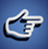 Quels enjeux ?
L’évolution des métiers et des formations du secteur social et médico-social (C.f art. R. LAFORE , Revue des Affaires Sociales :  Le modèle du travail social « réparateur » est condamné- Oct 2020 )
La reconnaissance professionnelle et la revalorisation salariale ( C.f prime COVID ; Ségur de la Santé et Projet de loi 5ème risque)
L’impact budgétaire et les nouvelles organisations internes liées à la crise sur les recrutements 2020-2021
 La difficulté de trouver des lieux de stage pour les jeunes en formation dans le secteur actuellement

Quelques actions de l’URIOPSS Grand Est
En période de crise , la Plateforme régionale de mise en relations :  https://www.renfort-esmsgrandest.fr : elle a vocation à devenir l’outil de MER Employeurs et candidats du secteur pour des emplois hors crise
 puis nationale https://renfortrh.solidarites-sante.gouv.fr

Projet JAMES visant les jeunes NEETs  : un accompagnement séquentiel , individualisé mis en œuvre par ESEIS-AFRIS vers les métiers du secteur.